CLEAR SYNERGY                         Colchicine versus placebo and Spironolactone versus placebo in Patients with Myocardial Infarction
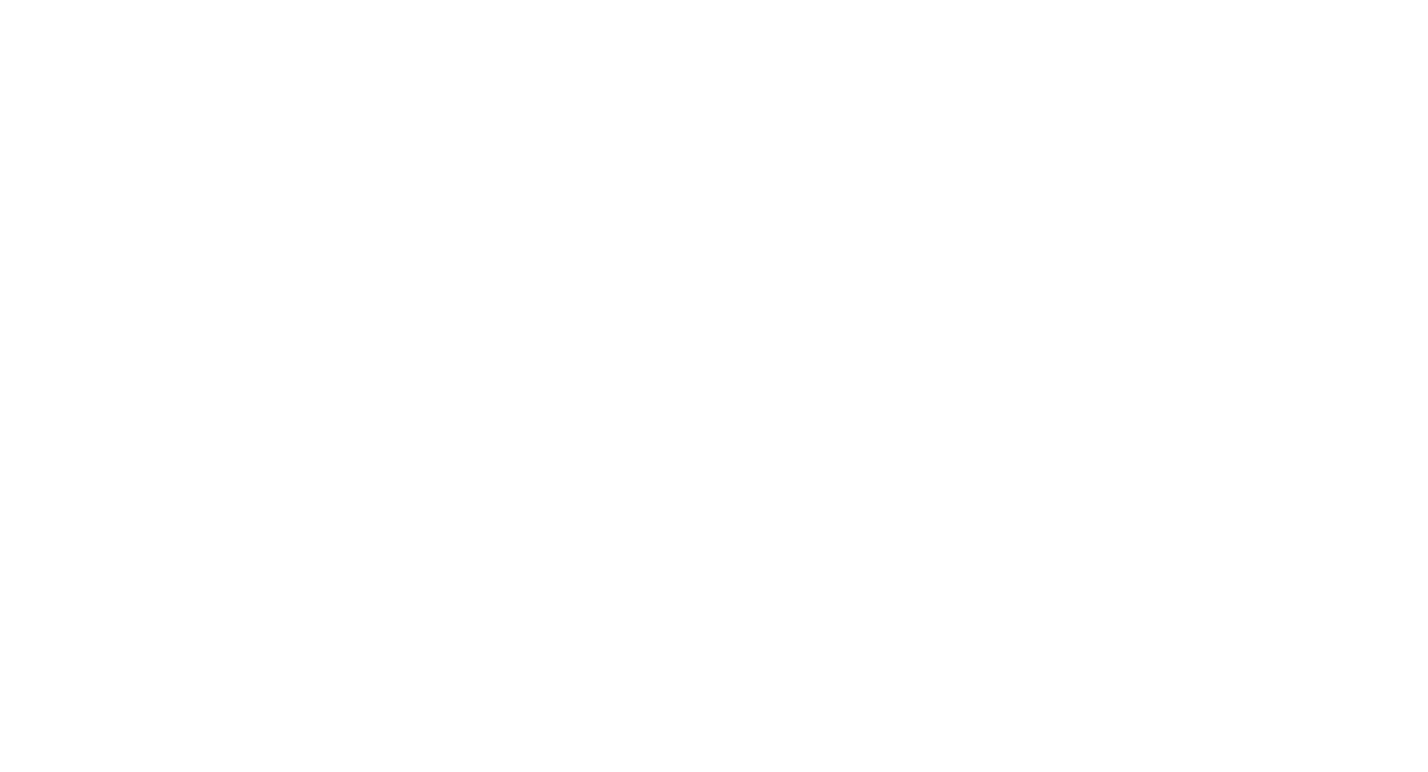 RESULTS:  Spironolactone may reduce the risk of new or worsening heart failure (HF); however, it did not significantly impact the rate of death, new heart attack, or stroke.
PURPOSE:  This trial was designed to evaluate the benefits of routine spironolactone in patients with acute Myocardial  Infarction (MI).
TRIAL DESIGN:  A 2x2 factorial randomized controlled trial (N=7,062, 104 centers, 14 countries) of colchicine versus placebo and spironolactone versus placebo in patients with MI.
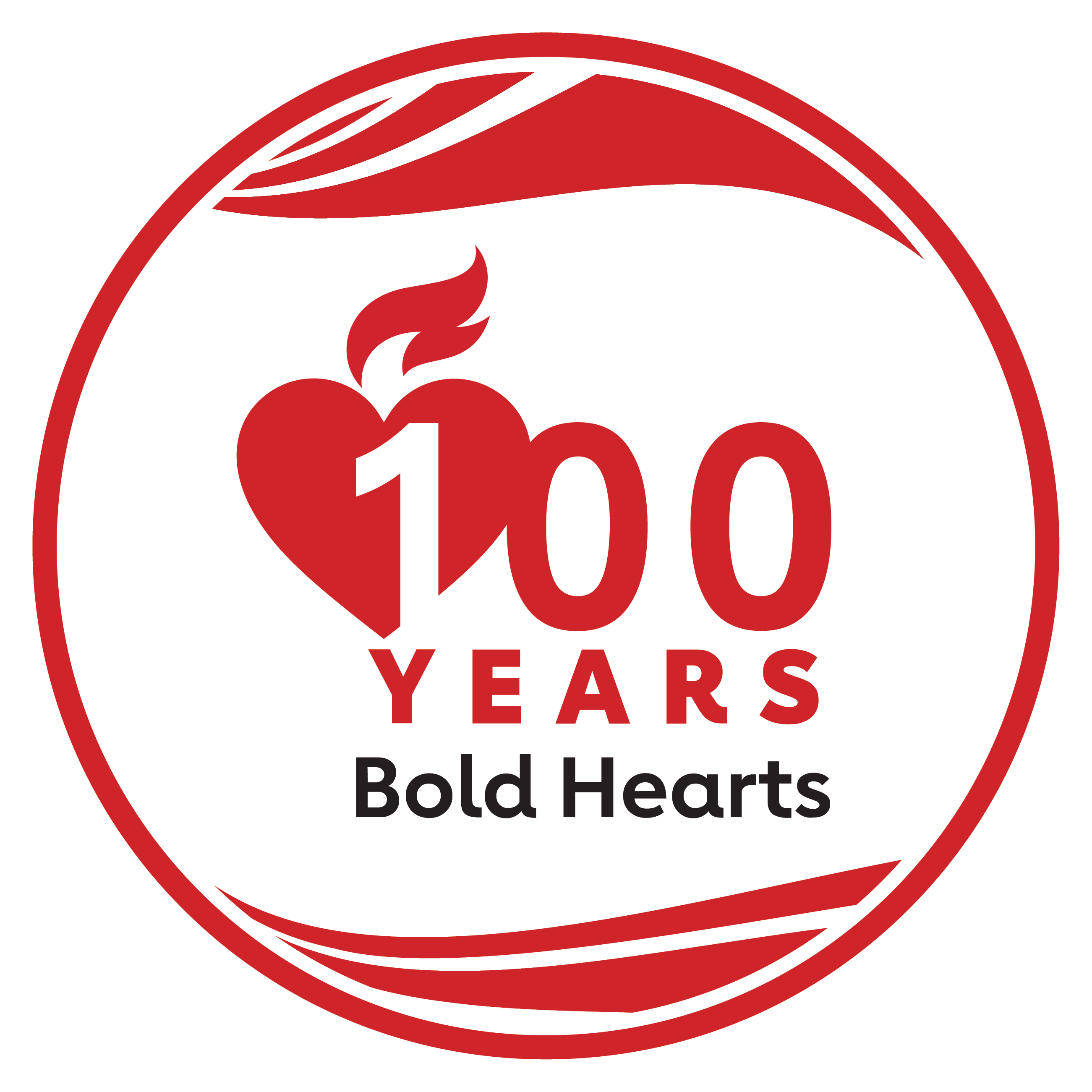 Key Takeaways:. Spironolactone may reduce the risk of heart failure in people recovering from a heart attack.  However, it did not significantly reduce the number of deaths or other severe heart-related events
#AHA2
Presented by S.S. Jolly, PHRI, McMaster University, Hamilton, Ontario, Canada.  Scientific Sessions 2024.  
© 2024, American Heart Association. All rights reserved.  Results reflect the data available at the time of presentation.
Professional Heart Daily@AHAScience | #AHA24